5
O‘zbek tili
sinf
Mavzu:Shaxs otlari.
Kasb-hunar otlarining  qo‘llanishi
MUSTAQIL BAJARISH UCHUN TOPSHIRIQLAR:
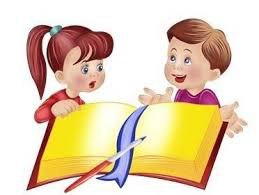 1.Yasama shaxs otlari va tub shaxs otlariga misollar yozing.
   
   2. “Kattalarga murojaat qilish” shaklida
suhbat matni tuzing.
MUSTAQIL BAJARISH UCHUN TOPSHIRIQLAR:
MUSTAQIL BAJARISH UCHUN TOPSHIRIQLAR:
1-TOPSHIRIQ.
- Salom Salima.
- Здравствуй Салима.
- Salom Asal.
- Здравствуй Асал.
- Qayerga ketyapsan?
- Куда идёшь?
- Kutubxonaga
- В библиотеку.
- Nimaga?
- Зачем?
- Onam kutubxonada ishlaydilar ularga yordam bermoqchiman.
- Моя мама работает в библиотеке. Я хочу ей помочь.
- Katta bo‘lganingda kim bo‘lmoqchisan?
- Кем ты хочешь быть, когда станешь взрослым?
- O‘qituvchi bo‘lmoqchiman.
- Я хочу быть учителем.
Hunarli kishi xor bo‘lmas.
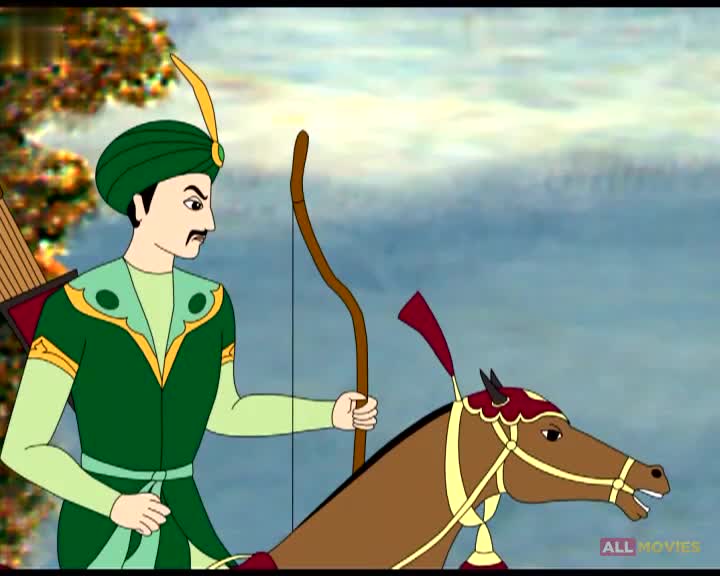 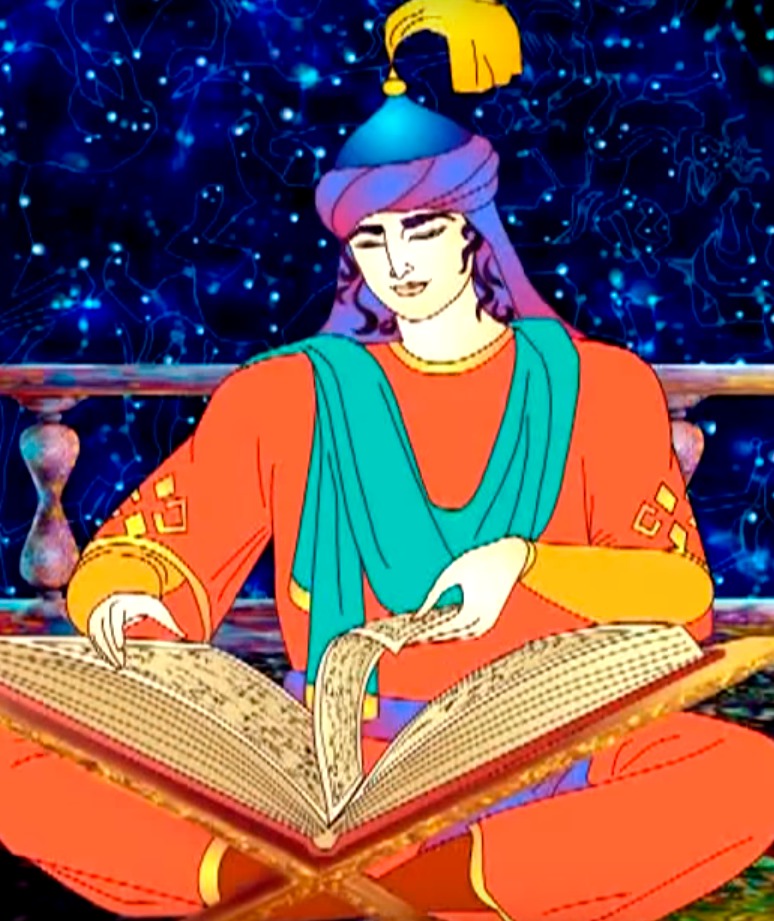 1- MASHQ
Oila a’zolaringiz ish kuniga taalluqli so‘z birikmalaridan foydalanib jadvalni to‘ldiring. 
Заполните таблицу с помощью словосочетаний, относящихся к рабочему дню ваших членов
Foydalanish uchun so‘z birikmalari: universitetga boradi, maktabga boradi, dam oladilar, gazeta o‘qiydilar, ishga boradilar, bog‘chaga boradi, shifoxonaga boradilar, stadionga boradilar, ovoz yozish studiyasiga boradilar.
1- MASHQ.
SHARAFLI  KASB
Shifokor – tibbiy xodim hisoblanadi. Kasallikka chalingan yoki jarohatlangan odam sogʻligʻini tiklash bilan shugʻullanuvchi shaxsdir. Boshqa nomlari – “doktor”, “vrach”, “tabib” (asosan xalq tabobatiga oid), “hakim”. 
      Ular insonlarning dardiga davo topishga harakat qiladilar, kecha-yu kunduz samarali davolash muolajalarini olib boradilar. Bugungi kunda tibbiyot rivojlanib bormoqda.
Shuning uchun yurtimizda malakali, tajribali shifokorlar ko‘paymoqda. Ular sharafli kasb egalaridir.
2-TOPSHIRIQ.
Berilgan gaplarning xatosini tuzatib daftaringizga yozing.
Исправьте ошибку в данных предложениях и запишите её в тетрадь.
Mening onam kutubxonachi, ular bozorda ishlaydilar.
Mening onam kutubxonachi,ular kutubxonada ishlaydilar.
Otam o‘qituvchi, ular shifoxonada ishlaydilar.
Otam o‘qituvchi, ular maktabda ishlaydilar.
2-TOPSHIRIQ.
Berilgan gaplarning xatosini tuzatib daftaringizga yozing.
Bobom uyda dam oladilar.
Men 3-sinfda o‘qiyman.
Men 5-sinfda o‘qiyman.
Ukam 5-sinfda o‘qiydi.
Ukam 3-sinfda o‘qiydi.
2-MASHQ.
So‘zlarni qo‘shib gaplar tuzing. Составляйте предложения, добавляя слова.
Otam
talaba
Akam
o‘quvchi
ukam
Otam
shifokor
gilamdo‘z
2-MASHQ.
So‘zlarni qo‘shib gaplar tuzing. Составляйте предложения, добавляя слова.
Otam
shifokor.
Xolam
gilamdo‘z.
Akam
talaba.
o‘quvchi.
ukam
“OILA  DARAXTI”
ota
bobo
ahillik
ona
buvi
hurmat
ishonch
farzand
mehr
tinchlik
O‘YLA, IZLA, TOP!
2.
5.
1.
O
T
A
1. Oila boshlig‘i - ?
2. Eng mo‘tabar inson - ?
3. Uvol qilib bo‘lmaydigan ne’mat - ?
4. Kuzgi meva - ?
5. Qiz bolaning ismi - ?
3.
N
O
N
4.
A
N
O
R
R
A
TASVIRIY DIKTANT
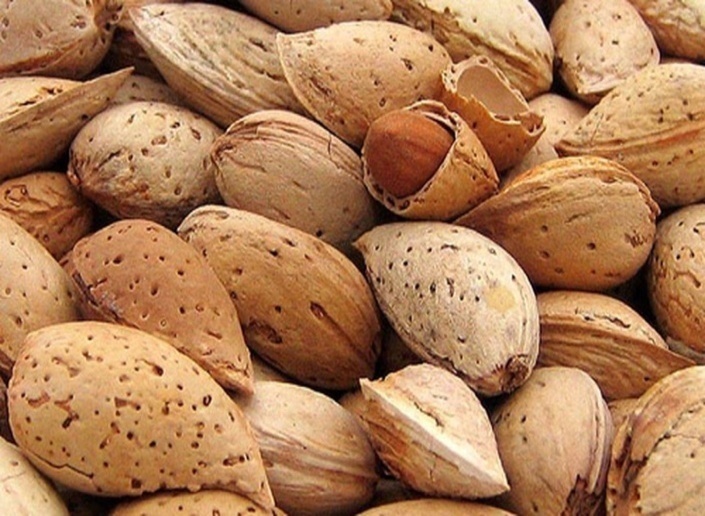 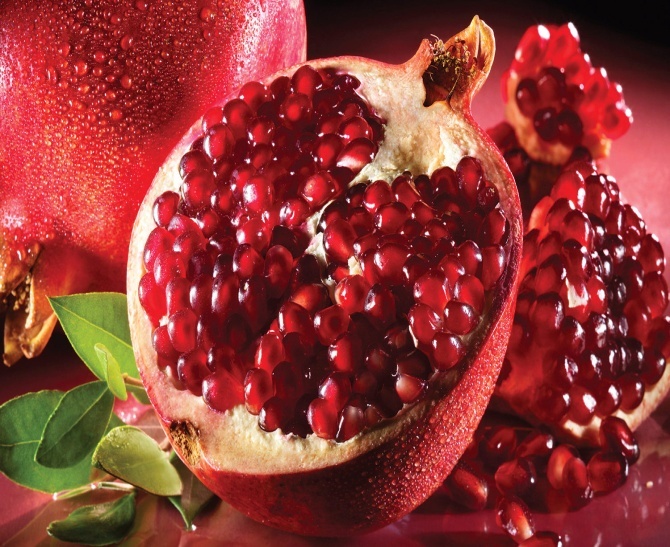 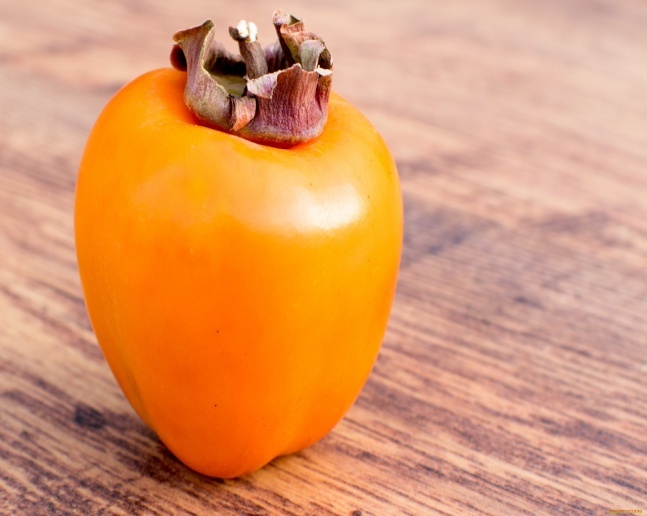 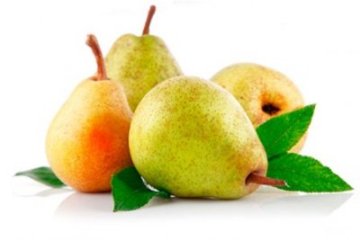 Bodom
nok
anor
xurmo
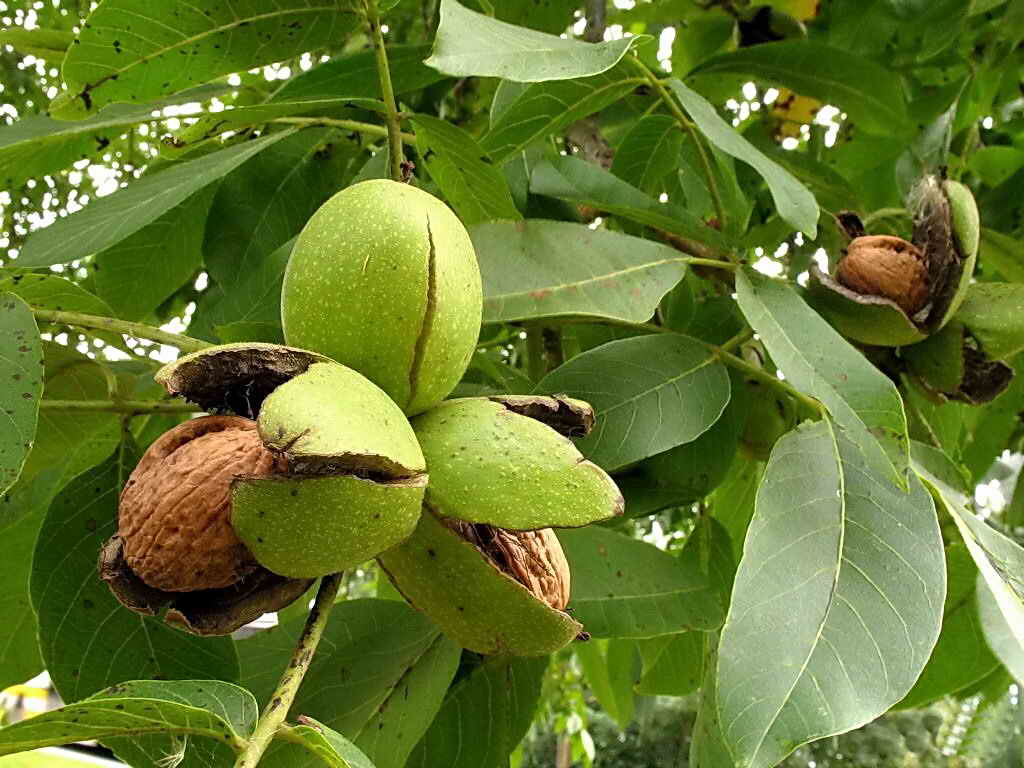 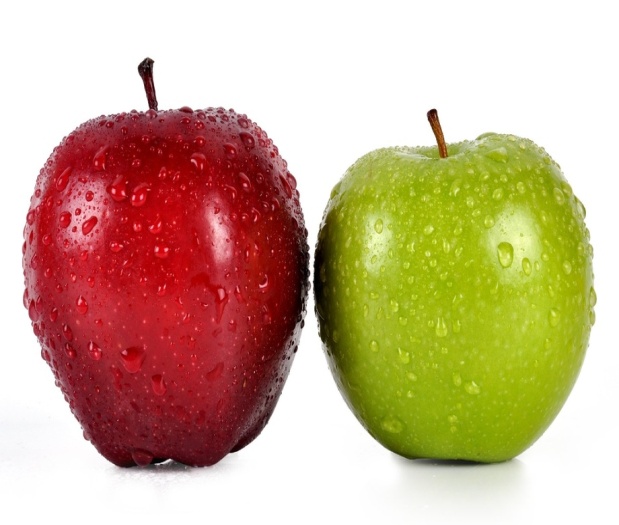 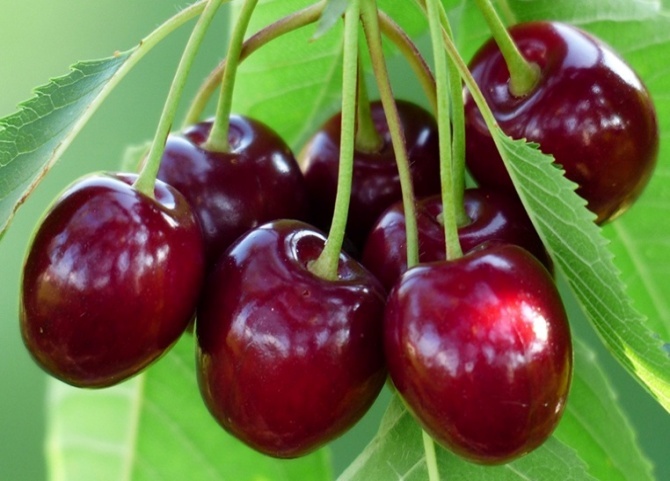 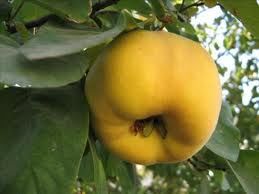 yong‘oq
olma
gilos
behi
MUSTAQIL BAJARISH UCHUN TOPSHIRIQLAR:
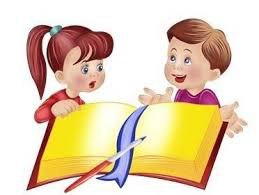 1.Kasb-hunar otlariga misollar keltiring
   
  2. “Mening oilam – mening faxrim” mavzusida matn yarating.